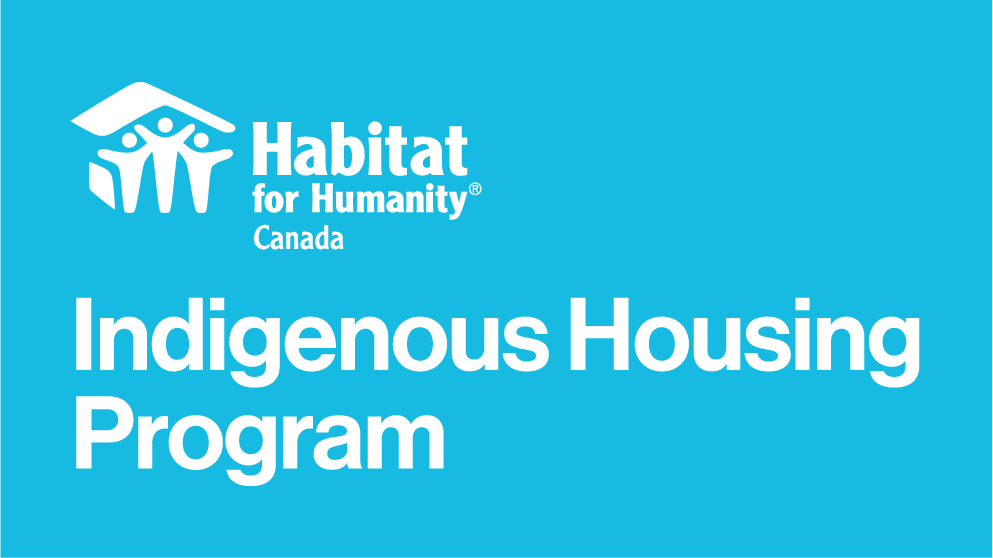 IndigenousHousingProgram
Presenter: Peter Smith
Habitat for HumanityCanada is a member of Habitat for Humanity International.
Photo: NASA/Goddard Space Flight Center/Reto Stöckli
2
Habitat for Humanity International was established in 1976 and has grown to become a leading global nonprofit working in more than 70 countries.
Photo: NASA/Goddard Space Flight Center/Reto Stöckli
3
There are 56 local Habitats working in every Canadian province and territory.
Photo: NASA World Wind, Blue Marble Next-Generation
4
Homeowners help build and purchase their Habitat homes with zero down payment and an interest-free, affordable mortgage.
5
The homeowners whopartner with us volunteerup to 500 hours of theirown time in “sweat equity.”
6
As Habitat homeownerspay off their mortgage, the money is invested intoa revolving fund, which is used by their local Habitatto build more homes with low-income families in the community.
7
[Speaker Notes: Optional slide. (Not all Habitats do this.)]
We build homes in different forms, ranging from single-detached to multi-unit to mixed-use.
8
Our portfolio of projects also includes renovations and retrofits that help preserve the stock of affordable housing.
9
The homeowner.
The community.
What We Do
Volunteers.
We bring communities together. The Habitat for Humanity model is based on a partnership between:
The private sector.
All levels of government.
10
Better employment.
What We Do
We help build more than affordable housing. We provide a foundation for families to thrive.
Affordable homeownership, and having a safe and decent place to live, has a transformational impact on a family’s life.
Better educational and health outcomes.
Stronger community engagement.
11
Since 1985, X,XXX families have accessed a safe and decent home by partnering with Habitat in Canada.
12
The Impact
86%
reported they were happier since moving into their Habitat home.
89%
78%
reported their family life had improved since moving into their Habitat home.
reported their family’s health had improved since moving into their Habitat home.
Source: 2012 CMHC survey of Habitat Canada homeowners
13
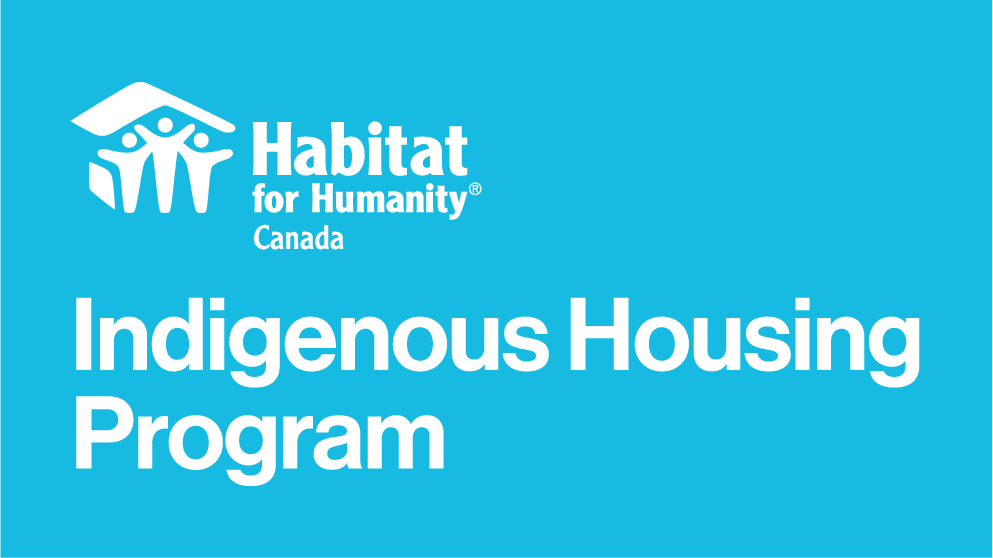 The Indigenous
Housing Program
“Homeownership I see as one of those vehicles we can use to attain self-sufficiency for our people.”
– James Allen, Chief of the Champagne and Aishihik First Nations
Source: CBC News, "Yukon First Nation partners with Habitat for Humanity"
15
One in five Indigenous people in Canada live in housing in need of major repairs.
Why the Indigenous Housing Program?
Indigenous people in Canada are more than three times as likely to live in housing in need of major repairs.
One in five Indigenous people in Canada livein over-crowded housing.
Today, 1.67 million Indigenous people live in Canada and many of them are in need of a safe and decent place to live.
Indigenous people in Canada are more than twice as likely to live in overcrowded housing.
CMHC, Canadian Housing Observer, 2014; 
Canada 2016 Census.
16
Overcrowding.
Dilapidated housing.
The Challenge
General lack of affordability.
Many families in Canada, especially those living on traditional territories (First Nations, Métis and Inuit communities), face issues that include:
Remoteness.
Lack of gainful employment.
Unhealthy living conditions.
17
Habitat Canada is encouraged to see the federal government continuing its important work collaborating with First Nations, Inuit and Métis to create and implement an Indigenous Housing Strategy.
18
[Speaker Notes: Habitat Canada is encouraged to see the federal government commit to continuing its important work collaborating with First Nations, Inuit and Métis to create and implement an Indigenous Housing Strategy that addresses the issues that are contributing to the Indigenous housing crisis in Canada.]
There is more work to be done, and we cannot do it alone.
19
Taking Action
In partnership with Indigenous communities.
Indigenous peoples have a deep spiritual, physical, social and cultural connection to their land. Building homes within Indigenouscommunities must be undertaken with the support of the community.
To better address the specific challenges facing Indigenous families, Habitat Canada launched its Indigenous Housing Program in 2007.
Supported by the Canada Mortgage and Housing Corporation (CMHC).
Agreement signed with the Assembly of First Nations (AFN) in 2011 with the ultimate goal of increasing First Nations’ involvement in Habitat projects even further.
20
Homeownership.
How We Help
Skills training.
The Indigenous Housing Program partners with Indigenous communities to provide a foundation for families to thrive through:
Empowerment and capacity building.
21
Homeownership
Habitat Canada's Indigenous Housing Program partners with Indigenous families and communities to create a safe and decent place to live through affordable homeownership.
166
300
families have accessed affordable homeownership to date, including 38 on First Nations, Métis Settlements and traditional territories.
By 2020 our goal is to partner with more than 300 Indigenous families under the Indigenous Housing Program.
22
22
Skills and Training
We also provide skills and training opportunities to Indigenous youth to equip them with trade skills they use to maintain and/or create new homes in their communities.
100
200
Indigenous youth and women obtained trade skills and construction training in 2016.
By 2020, our goal is to provide 200 Indigenous youth and women with skills training opportunities every year.
23
23
In Saskatchewan, 40 students (including Indigenous students) built a home for an Indigenous family.
Indigenous Youth and Women Skills Training
At Tobique First Nation, Habitat provided opportunities for five youth from the community to obtain hands-on experience in home building.
Duck Lake Indigenous youth participated with Habitat in building new homes and retrofitting existing homes to improve their trade skills.
Many local Habitats have partnered with high schools, colleges and universities across Canada to provide apprentice opportunities for Indigenous youth. Students earn school credits, obtain valuable hands-on experience, develop marketable job skills and strengthen life skills while working on a Habitat home.
Youth from Curve Lake First Nation participated with Habitat to frame Habitat homes in Warsaw, Ontario.
In the Kingston area, local Indigenous youth gained hands-on experience and professional mentorship.
24
[Speaker Notes: - As a result, high schools are reaching out to Habitat to explore similar student volunteer engagement activities as an incentive for student retention in school academic programs.
- Saskatchewan (first bullet) was via the Trades & Skills Construction Apprenticeship Program
- Kingston area (last bullet) was through the “Growing with Habitat” program.]
Strengthen their housing management abilities.
Empowerment and Capacity Development
Build their internal capacity to introduce affordable homeownership as a sustainable housing solution on and off reserves.
As well as training Indigenous youth and women, Habitat’s collaboration enabled partnering Indigenous communities to:
Collectively renew a sense of pride, and build individual strength and self-reliance, by volunteering together as a community.
25
2017 Results
26
Indigenous familiesrealized homeownership
42
140
Indigenous partnership homesin progress
Indigenous youth accessed skills and training opportunities
26
Social Return On Investment
Reduced reliance on social housing and food banks.
On average, Habitat generates $175,000 worth of benefits to society per home.
In 2016, Habitat’s Indigenous Housing Program created a social return on investment of $6 million based on the completion of 34 homes.
Better educational and employment outcomes.
Improved health.
27
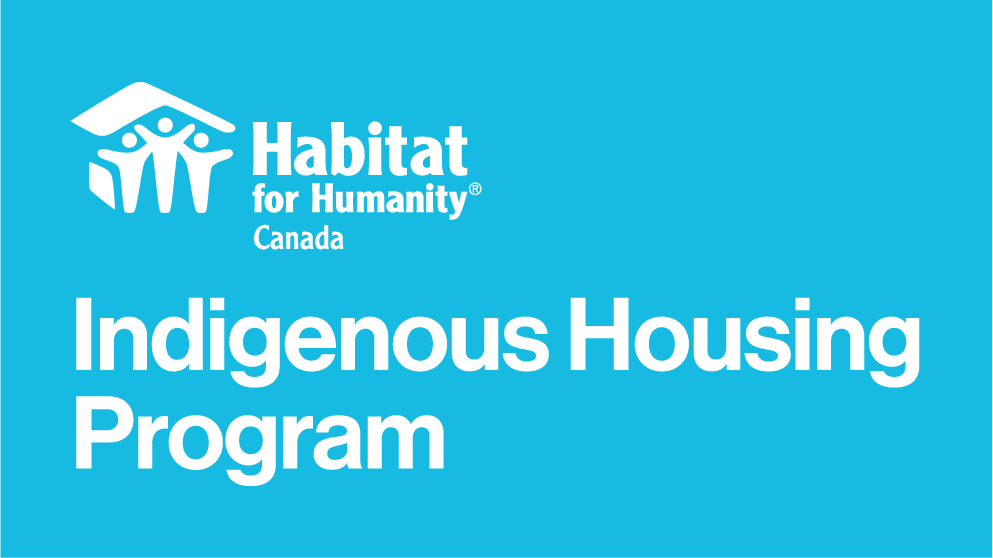 Our Projects
Métis Capital Housing Corporation
29
Métis Capital Housing Corporation
Avoided decreasing the housing stock available to Indigenous families.
In 2011, the Métis Capital Housing Corporation (MCHC) faced adifficult dilemma: it looked like they would have to sell some rental houses in order to generate funds to repair or rebuild others.
Instead, Habitat for Humanity Edmonton partnered with MCHC in order to renovate the houses and sell them back to low-income Indigenous families through no-interest and geared-to-income mortgages.
Offered 10 families the long-term benefits and pride that come with homeownership.
In 2014, a second partnership resulted in homes for three new Métis Habitat homeowners.
30
Tobique First Nation
31
The first ever Habitat home constructed on reserve in Atlantic Canada.
Tobique First Nation
Addressed overcrowding and the housing deficit.
Amanda, born and raised at Tobique First Nation in New Brunswick, had moved away to study and work. Now, with two young children, she wanted to live closer to her family in the community where she was raised.
But Tobique First Nation has beenexperiencing severe housing shortages and many existing homes are in poor condition. So in 2016, Habitat Fredericton partnered with Tobique First Nation to build the first new home in the community in 13 years.
Included a youth skills training component for five youth from the community.
Amanda’s youngest son, who had been struggling while in school in Fredericton, is now thriving at the local school.
The Habitat home is part of a larger initiative to introduce sustainable homeownership in the community.
32
[Speaker Notes: A second home was built in 2017
 Youth who gained skills training were entering the building trades.]
Takhini River“First House”
33
Takhini River “First House”
In 2012, Habitat for Humanity Yukon partnered with Champagne and Aishihik First Nations to provide more of those families with the opportunity to become homeowners.
The settlement land of the Champagne and Aishihik First Nations is just outside Whitehorse, Yukon. The Takhini River settlement is one of their newest communities, home to many young families.
Made homeownership possible for three low-income First Nations families through a triplex project.
34
Métis Settlements
35
Métis Settlements
The partners are planning to build 100 homes, providing affordable homeownership to many Métis families.
In 2016, six families from Gift Lake Métis Settlement in Alberta moved into their new Habitat homes; a joint home dedication ceremony was attended by many from the community. Meanwhile, six more families at East Prairie moved into their Habitat homes in 2016 and 2017.
The new homes were a result of a successful partnership between Habitat Edmonton, the Métis Council of Alberta and Aboriginal Affairs Alberta.
The project will enhance the housing management capacity of eight Métis settlements.
To date, 22 Habitat homes have been built over four settlements.
The partners are hard at work to follow through on the commitment to make homeownership a reality for many more families.
36
Duck Lake
37
Both homes were completedin the spring of 2017.
Duck Lake
The town of Duck Lake, Saskatchewan is about 90 km north of Saskatoon. In 2016, Habitat Prince Albert began building two new homes in Duck Lake, including a 1,000 square-foot single-family home with two completed bedrooms and a partially finished basement for Shawn, Chantal and their young son.
The project also provided valuable hands-on experience to local high school students and Corrections Canada offenders.
Nearly 40 high-school students from the community obtained school credits while participating in home-building activities.
Through a partnership with Corrections Canada, offenders enhanced their carpentry skills while building the Habitat homes.
Typically 12 to 16 offenders help build one home annually.
38
Pikangikum First Nation
39
Pikangikum First Nation
These 10 homes have been provided with enhanced water and sanitation systems.
Pikangikum First Nation in Northern Ontario has deplorable living conditions. Nearly 90 percent of homes in the community lack running water and adequate sanitation. The community has also lost many youth as a result of suicide.
Habitat Manitoba, in partnership with the Anglican Church of Canada’s Primate’s World Relief and Development Fund (PWRDF), and the Mennonite Central Committee of Ontario, worked together to develop plans to retrofit 10 homes.
As a result, families now have running water, clean drinking water and are able to bathe in their homes.
The project also engaged community youth to help build their plumbing and carpentry skills.
40
Ready To Move
41
Ready To Move
Habitat Manitoba built a Ready To Move home on the front lawn of the university.
In the summer of 2016, Habitat Manitoba partnered with the University of Winnipeg to rally the community around a common goal: building a home for an Indigenous family.
The new Habitat homeowners are Kyle, who is a member of Norway House Cree Nation, and Sasha, who is Sagkeeng.
The house was then transported to Granville Avenue, adjacent to another Habitat home.
Kyle and Sasha worked hard to complete their 500 hours of sweat equity and have now moved into their new Habitat home with their children.
42
Happy Valley-Goose Bay
43
Happy Valley-Goose Bay
The family moved into their new three-bedroom home in January 2017.
Tony and Patricia both have steady jobs at the Labrador Friendship Centre: she works in community outreach and he works in security. Still, they were spending far too much of their income on rent, forcing them to sacrifice other necessities.
Their new Habitat home is a dream come true for the Inuit couple: a stable and affordable place to call home and raise their family.
Mortgage payments geared to income mean they can build financial equity over time.
Since moving in, Tony and Patricia’s lives have been filled with hope for their future — and their children’s future.
44
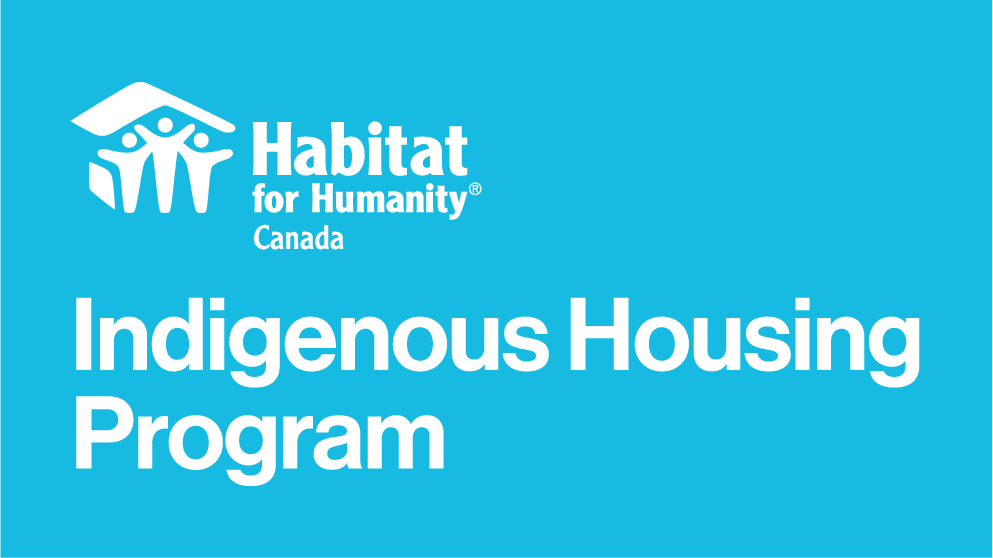 What’s Next?
As the program grows, the impact the Habitat affordable homeownership model can have on families  is increasingly evident.
46
We’re more determined than ever to build partnerships and homes with Indigenous families in need of a safe and decent place to live.
47
By 2020, our goal is to help more Indigenous families become homeowners every year…
48
[Speaker Notes: Given the sheer size and scope of this issue, it’s clear that no one solution can solve it — but Habitat’s model of affordable homeownership can play an important role.]
...while providing at least 200 Indigenous youth and women with skills and training opportunities every year.
49
And we'll continue to grow from there, expanding our impact as we respond to the Indigenous housing crisis.
50
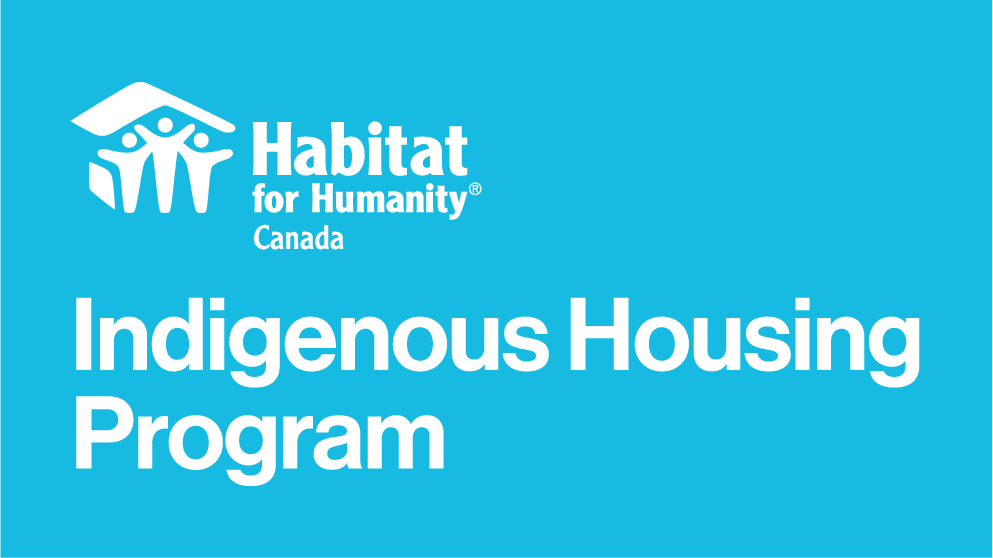 Contact Us
If your community or organization would like to partner with Habitat’s Indigenous Housing Program, please contact:
Jayshree Thakar, National Manager,Indigenous Housing Program
(613) 523-2262
jthakar@habitat.ca
The key to our success is partnership and collaboration. With your support we will help more Indigenous families build strength, stability and self-reliance.
52
“We believe that affordable homeownership is an important part of the answer to the severe housing crisis that many Indigenous communities are experiencing.”
– Mark Rodgers, President and CEO, Habitat For Humanity Canada
53
Sponsors
54
Indigenous Housing Program Advisory Council
Manitoba Regional Chief Kevin Hart, Assembly of First Nations
Aaron Barner, Senior Executive Director, Metis Nation of Alberta
Elizabeth Ford, Executive Director, Inuit Tapiriit Kanatami
Terry Forth, National Board Member, Habitat for Humanity Canada
Kimberly Jonathan, National Board Member, Habitat for Humanity Canada
John Steiner, National Board Member, Habitat for Humanity Canada
Margaret Haworth-Brockman, Board Chair, Habitat for Humanity Manitoba
Alfred Nikolai, CEO, Habitat for Humanity Edmonton
Peter De Barros, V.P. Government Relations, Habitat for Humanity Canada (Chair of the Council)
Jayshree Thakar, Manager, Indigenous Housing Program, Habitat for Humanity Canada
55
[Speaker Notes: In 2017, Habitat Canada launched an Advisory Council to guide the development of an IHP Strategic Plan that will enable Habitat to serve more Indigenous families. Advisory council members include leaders and senior management of Indigenous groups (First Nations, Metis and Inuit Tapiriit Kanatami), representation from the National Board of Directors and Habitat affiliates, as well as Habitat Canada's President and CEO, and Government Relations and IHP staff.]
Indigenous Housing Program Committee
Perry Kendall, Habitat Fredericton
Kristin Herold, Habitat Greater Ottawa
Meaghan Macdonald, Habitat Northumberland
Sarah Burke, Habitat Peterborough
Greg Fryer, Habitat Grey Bruce 
Diane Mitchell, Habitat Thunder Bay 
Sandy Hopkins, Habitat Manitoba
Stu Mackay, Habitat Yukon
56